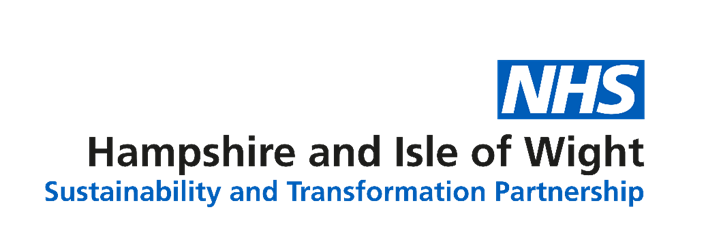 Palliative Care Framework
COVID  - Admission Decision Pathway
COVID CATEGORY 1
Vulnerable Patients:

Care Plans for patients on NHS England vulnerable patients list completed prior to contracting Covid

Share care plans on Summary Care Record and CHIE to be available to all duty doctors 

Record chronic frailty score see NICE Covid guideline 159

record patients wishes

Use ReSPECT/future planning template


Decision to admit process:
(If care plan does not confirm patient wishes to stay at home)

Decision Point 1 - Duty Doctor to discuss with patient taking into account deterioration of symptoms and comorbidities

Decision Point 2: discuss with a second GP. Preferably patients own GP to review patients wishes against deterioration in symptoms

Decision Point 3: discuss with MAU consultant to decide appropriate setting based on patients wishes, NEWS2, frailty score and comorbidities
Community hospital
O Beds medical and nursing
Step up/down beds
Acute Hospital
Levels 1-4:
ITU 
O Plus
O Beds
Step down beds
Community Hospital
Supportive treatment
Step up/down beds
Care Homes
Supportive treatment/nursing care
Step up/down beds
CATEGORY 2 HIGH RISK condition deteriorating
Possible New Community Sites 
Supportive treatment nursing and care 
Step up/down beds
Patient’s Home
Patients wishes to be at home
Family able to be present
Supportive treatment(palliative)
Consideration for stepping up/down:
Respiratory Rate
Saturated O2 Levels
Temperature
Heart rate
NEWS2 increasing/decreasing 
comorbidities
Community Palliative Care During Covid
Cat 1 from 111 or practice
Care plan states not for escalation
ONE TEAM response SPA
Home Visiting /remote support
GP
Community Team
Palliative  Care advice  or outreach
Practice Nurses
Paramedics
OOH
Escalation Requested from plan
MAU discussion which agrees care and support for patient
Non-Covid Palliative Care
Discharge with TEP
For End of life support
Further palliative care
May be suitable for readmission
Risks

Capacity and  resilience
Availability of workforce to deliver care
Availability of syringe drivers
PPE 
access  to patient records for all professionals
Care needs
Mental wellbeing for team and family
Equipment
Physical support
Oxygen if available
Anticipatory medicine guidelines
Anticipatory meds

Breathlessness
Agitated delirium and anxiety 
temperature
Secretions
Cough
Methods of administration

consider speed of deterioration and who is available to deliver
Oral or sublingual
Syringe driver
Sub cutaneous 
Transdermal 
rectal
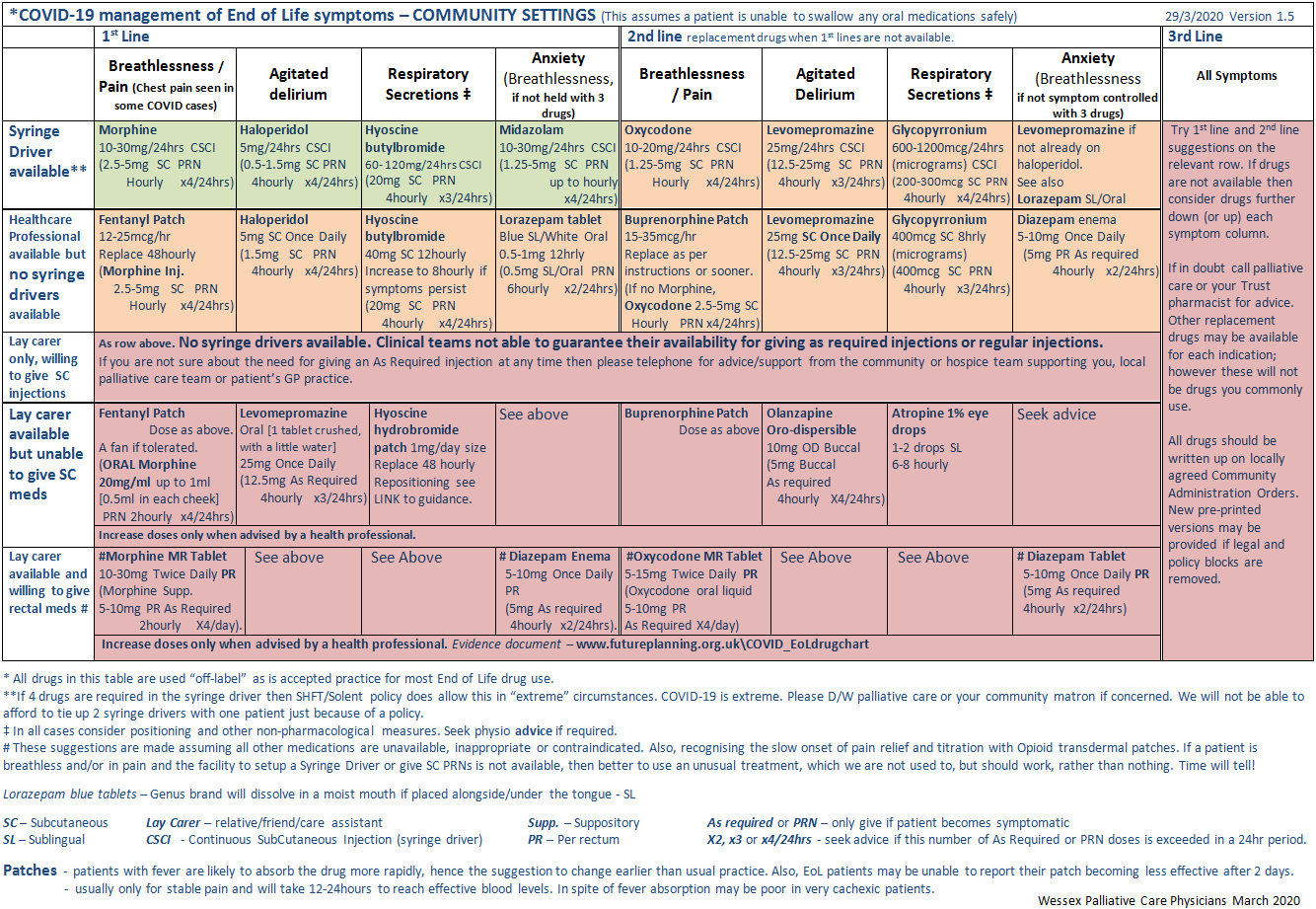